REPUBLIKA HRVATSKAZADARSKA ŽUPANIJAPOLUGODIŠNJI IZVJEŠTAJ O IZVRŠENJU PRORAČUNA ZADARSKE ŽUPANIJE ZA 2023. GODINU- vodič za građane -
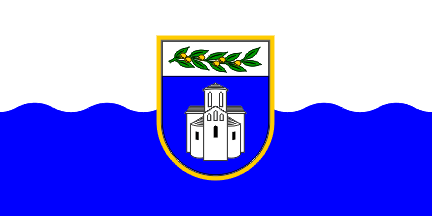 Prijedlog Polugodišnjeg izvještaja o izvršenju proračuna Zadarske županije za 2023. godinu poslan je na razmatranje Županu Zadarske županije 07. rujna 2023. godine.


Zadar, rujan 2023.
MAKROEKONOMSKI POKAZATELJI
Programom stabilnosti RH za razdoblje 2024. – 2026. koji je donijela Vlada RH u travnju 2023. revidirane su projekcije makroekonomskih pokazatelja za 2023. godinu u odnosu na referentnu 2022. godinu, ponajprije rast BDP-a od 2,2 %, od čega će ovom rastu najviše doprinositi:
rast osobne potrošnje od 1,3%,
rast izvoza roba i usluga od 2,7%,
rast uvoza roba i usluga od 2,8%,
rast domaće potražnje od 2,3%
U drugom tromjesečju 2023.godine BDP je realno veći za 2,7% u odnosu na isto tromjesečje 2022. godine (izvor: DZS).
U Zadarskoj županiji prema podacima Hrvatskog zavoda za mirovinsko osiguranje, posljednjeg dana lipnja imali smo 66 547 zaposlenih što je povećanje za gotovo 2 858 ili 4,4 posto u odnosu na isti dan godinu ranije.
 Zadarska županija, prema podacima HTZ bilježi blagi porast u broju dolazaka domaćih i stranih turista od 1,72% u odnosu na prethodnu godinu (5 201 dolazaka više). Prema udjelu u turističkom prometu mjereno noćenjima Zadarska županija se nalazi na četvrtom mjestu sa 13,2%.
Upravni odjel za financije i proračun
Izvršenje proračuna
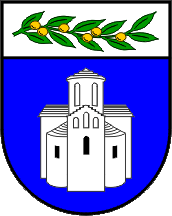 Zadarska 
županija
Polugodišnji izvještaj o izvršenju proračuna                  
 Zadarske županije za 2023. godinu (bez proračunskih korisnika)
15.993.417,89 eura
14.914.573,60 eura
Rashodi i izdaci
2.871.110,98 eura
3.949.955,27 eura
Upravni odjel za financije i proračun
Izvršenje proračuna
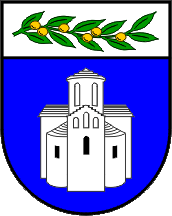 Zadarska 
županija
Polugodišnji izvještaj o izvršenju konsolidiranog proračuna                  
 Zadarske županije za 2023. godinu (sa proračunskim korisnicima)
96.563.876,72 eura
Upravni odjel za financije i proračun
Zadarska 
županija
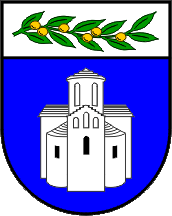 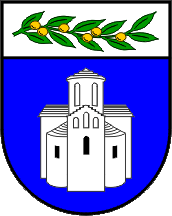 Zadarska 
županija
Odnos planiranih i ostvarenih prihoda  i primitaka za razdoblje I.-VI. 2023. godine
Prihodi i primici Proračuna Zadarske županije sastoje se od: 
 prihoda poslovanja, 
 prihoda od prodaje nefinancijske imovine i 
 primitaka od financijske imovine i zaduživanja.
Tablica 1. Prihodi i primici Proračuna Zadarske županije za razdoblje I.-VI. 2023.g.
Grafikon 1. Prikaz udjela  grupa prihoda i primitaka u ukupnom ostvarenju
                     Proračuna Zadarske županije za razdoblje I.-VI. 2023.g.
Upravni odjel za financije i proračun
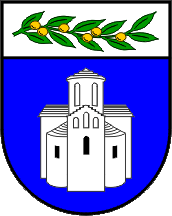 Zadarska 
županija
Odnos planiranih i izvršenih rashoda  i  izdataka za razdoblje I.-VI. 2023. godine
Rashodi i izdaci Proračuna Zadarske županije sastoje se od: 
 rashoda poslovanja, 
 rashoda za nabavu nefinancijske imovine i 
 izdataka za financijsku imovinu i otplatu zajmova.
Grafikon 2. Prikaz udjela grupa rashoda i izdataka u ukupnom ostvarenju
                     proračuna Zadarske županije za razdoblje I.-VI. 2023.g.
Tablica 2. Rashodi i izdaci Proračuna Zadarske županije za razdoblje I.-VI. 2023.g.
Upravni odjel za financije i proračun
Zadarska 
županija
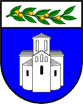 Koliko iznose pomoći županiji?
Pomoći proračunskim korisnicima iz            24.354.477,20 eura
      proračuna koji im nije nadležan                          
Pomoći izravnanja za decentralizirane funkcije      2.602.136,71 eura	
Pomoći od inozemnih vlada	                     2.047.348,18 eura
Pomoći od izvanproračunskih korisnika	     2.137.300,38 eura
Pomoći iz proračuna                                               2.008.919,53 eura
Pomoći temeljem prijenosa EU sredstava              3.883.930,92 eura
Pomoći od međunarodnih organizacija                      354.768,08 eura
       te institucija i tijela EU
Prijenosi između proračunskih                                      82.170,43 eura
       korisnika istog proračuna
Ukupno pomoći  37.471.051,43 eura
Zadarska županija
Proračunski korisnici Zadarske županije
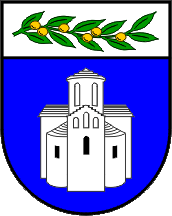  Zadarska županija ima 64 proračunska korisnika, od čega 61 u sustavu županijske riznice
Zadarska županija
Prikaz prihoda i primitaka Zadarske županije i proračunskih korisnika
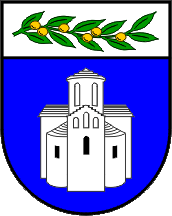 Grafikon 3. 
Prikaz udjela Zadarske županije i proračunskih  korisnika u 
ukupnim prihodima i primicima za razdoblje I.-VI. 2023.g.
Tablica 3. Odnos prihoda i primitaka Zadarske županije                  i proračunskih korisnika za razdoblje I.-VI. 2023.g.
Upravni odjel za financije i proračun
Zadarska županija
Prikaz rashoda i izdataka Zadarske županije i proračunskih korisnika
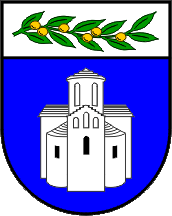 Tablica 4. Odnos rashoda i izdataka Zadarske županije                  i proračunskih korisnika za razdoblje I.-VI. 2023.g.
Grafikon 4. 
Prikaz udjela Zadarske županije i proračunskih  korisnika u 
ukupnim rashodima i izdacima Zadarske županije za razdoblje I.-VI. 2023.g.
Upravni odjel za financije i proračun
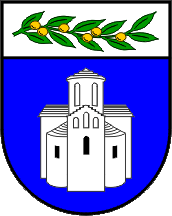 Zadarska 
županija
Rashodi i izdaci proračuna Zadarske županije 
po organizacijskoj klasifikaciji
Tablica 5. Rashodi i izdaci po organizacijskoj klasifikaciji
Grafikon 5. Prikaz udjela rashoda i izdataka po organizacijskoj klasifikaciji u ukupnim rashodima i izdacima Zadarske županije za razdoblje I.-VI. 2023.g.
Upravni odjel za financije i proračun
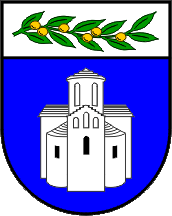 Zadarska županija
Rashodi proračuna Zadarske županije po funkcijskoj klasifikaciji
Tablica 6. Rashodi i izdaci po funkcijskoj klasifikaciji
Grafikon 6. Prikaz udjela rashoda i izdataka po funkcijskoj klasifikaciji u ukupnim rashodima i izdacima Zadarske županije za razdoblje I.-VI. 2023.g.
Upravni odjel za financije i proračun
Zadarska županija
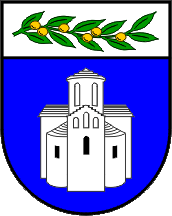 Ostvarenje prihoda po nositeljima projekata proračunskih korisnika Zadarske županije za razdoblje I.-VI. 2023. godine
Upravni odjel za financije i proračun
Zadarska županija
Ostvarenje prihoda po nositeljima projekata proračunskih korisnika Zadarske županije za razdoblje I.-VI. 2023. godine
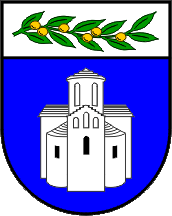 Upravni odjel za financije i proračun
Zadarska županija
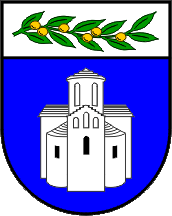 Ostvarenje prihoda po nositeljima projekata proračunskih korisnika Zadarske županije za razdoblje I.-VI. 2023. godine
Upravni odjel za financije i proračun
Zadarska županija
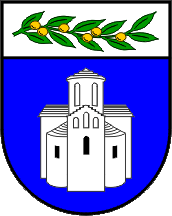 Ostvarenje prihoda po nositeljima projekata proračunskih korisnika Zadarske županije za razdoblje I.-VI. 2023. godine
Upravni odjel za financije i proračun
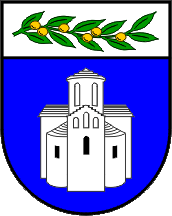 Zadarska     županija
Hvala na pažnji !
Dodatne i detaljnije informacije možete pronaći na službenoj mrežnoj stranici Zadarske županije
https://www.zadarska-zupanija.hr/component/content/article?id=479
Upravni odjel za financije i proračun